IMPACT 2024
QU’Est-ce ?
C’est un AAP 
Fond de dotation Paris 2024 qui accompagne et soutient les projets d’intérêt général qui utilisent le sport. 
Obtenir des propositions de la part de plusieurs « Institutions », sur la base d'un cahier des charges commun, dans le cadre d'un projet
Créer un projet, celui-ci doit porter sur: : l’ inclusion, la santé, l’éducation, le développement durable, la violence,  le retour des jeunes vers l’emploi…
Le déposer
Critères de sélection : Innovation, consortium,  budget, cohérence opérationnelle, mesure d’impact, spécificité locale
LES DIFFERENTS  TYPES DE PROJETS
LE PROJET LAUREAT IMPACT 2024 : le projet reçoit une dotation de la part du Fond de dotation Paris 2024 suite à l’instruction de son dossier et à sa sélection ; Ces dossiers bénéficient : 
- soutien financier
- soutien en communication, avec la possibilité d’utiliser le logotype estampillé Impact 2024
- d’un dispositif d’accompagnement sur mesure, sur base de volontariat.
Suite
LE PROJET SELECTIONNE : 
- le projet bénéficie du logotype estampillé Impact 2024 afin de valoriser et communiquer sur son projet 
- ces projets ne reçoivent pas de soutien financier mais peuvent utiliser le logo comme gage de qualité du projet
POURQUOI ?
Paris 2024 a l’ambition de soutenir et de renforcer le rôle social du sport à travers son Fonds de dotation, 
créé pour soutenir des projets d’intérêt général qui utilisent l’activité physique et sportive comme outil d’impact social. 
Cet AAP récompense les projets qui développent : inclusion, santé, éducation, développement durable, violence, retour des jeunes vers l’emploi…
EXISTE DEPUIS 2020. Souhait de travailler sur l’héritage des jeux
AXE 1Les federations
Dossiers instruits au niveau National
AXE IIACTEURS PUBLICS ET LES VILLES HOTES POUR LES JOP
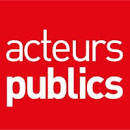 Dossiers instruits au niveau National
AXE IIICOLLECTIVITES TERRITORIALESMOUVEMENT SPORTIF
Dossiers instruits en Région :
Drajès
Cros
CPSF
SUIS-JE ELIGIBLE ?AXE 1
ELIGIBLE ?ACTEURS PUBLICS ELIGIBLESAXE II
COMMENT ETRE ELIGIBLEACTEURS DE L’INTERET GENERAL ET DE LA SOCIETE CIVILEAXE III
La campagne POUR L’AXE 3
Début : 16 janvier 2023 9 h 
Fin : 3 mars 2023 18 h 
Dossiers à déposer sur plateforme
Après l’instruction, l’ANS rend la décision sur dossiers retenus en juin

UN WEBINAIRE SERA PROPOSE LE : 
16 Janvier 2023 de 17 h 30 à 19 h invitation à venir. Merci de relayer l’information dès réception de l’invitation
Quelques chiffres
En 2020 : 3 lauréats sur l’axe 3

En 2021 6 projets soutenus pour un montant de 200 000 € sur la Region PACA 

En 2022 34 Lauréats sur l’axe 3
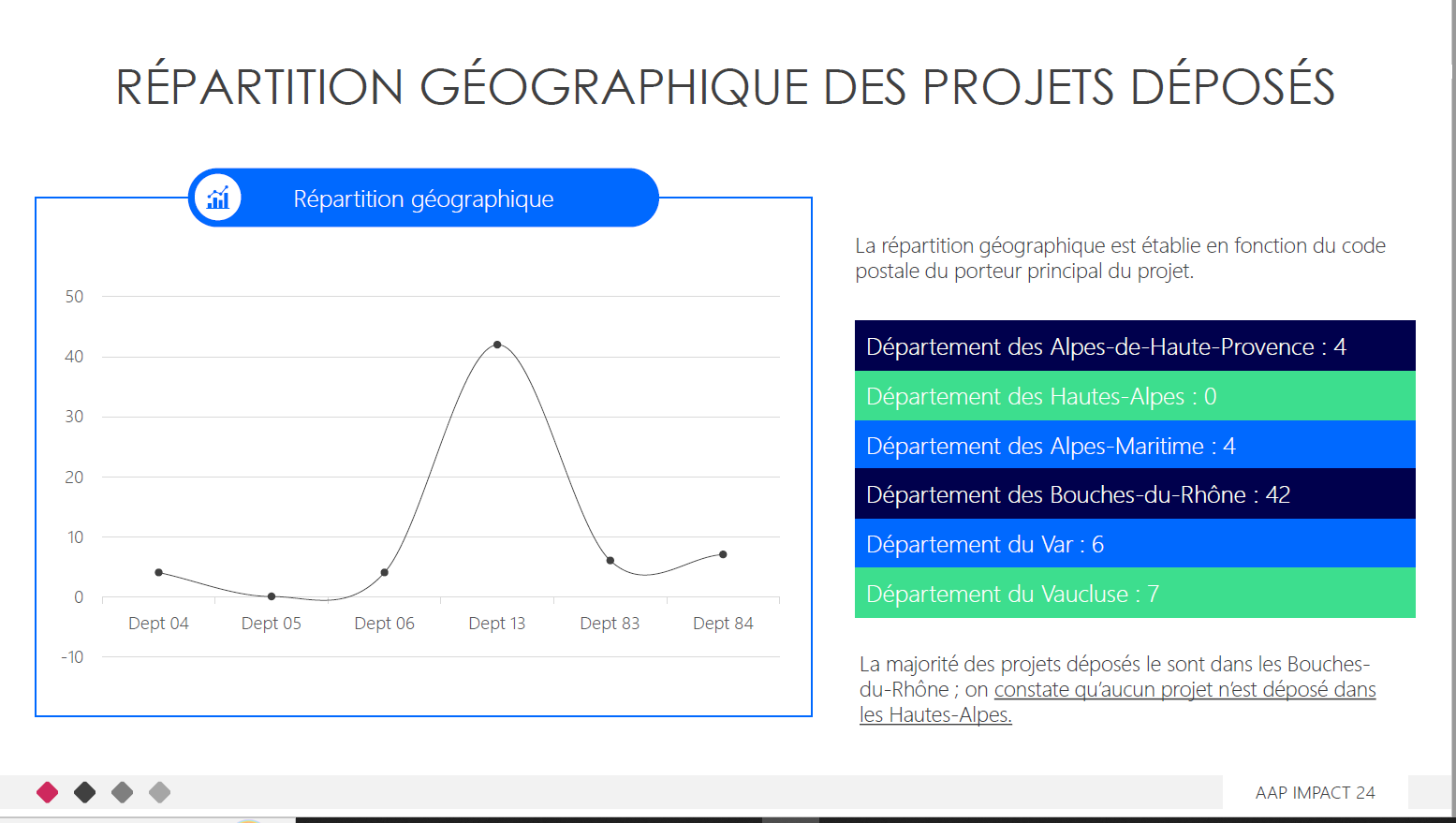 QUESTIONS